Ps
Module 6 – Searching &  Sorting Algorithms
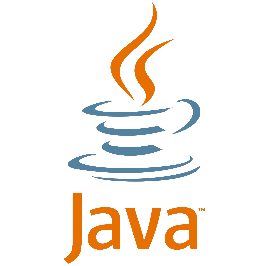 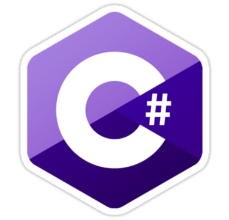 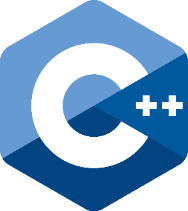 Topics
Linear Search
 Binary Search
 Bubble Sort
 Insertion Sort
 Selection Sort
Linear Search
Process of examining all values in a list (or array) until a target value is found or the search reaches the end of the list and no target is found.
Number of visits for a linear search of a list (array) of size n elements-  The average search visits n/2 elements-  The maximum visits is n
Linear search is to the order of n (i.e., O(n)) algorithm.
 The “Big-O” notation means “worst-case” scenario
The O stands for Order of Magnitude.
Linear Search Algorithm
CREATE list G, target, isInList
isInList = false
BEGIN
     FOR each element temp in list G
             IF (temp == target)
                  isInList = true
					BREAK
             ENDIF
     ENDFOR
END
Ps
Java  Linear Search Algorithm
boolean isFound = false;
for (int i = 0; i < array.length; i++)
{
     // If we find a match, set isFound to true and BREAK
     if (array[i] == target)
	{
           isFound = true;
		break;
	}
}
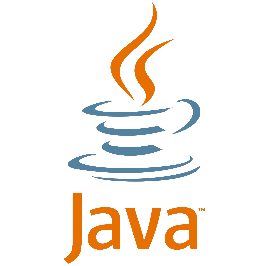 C#  Linear Search Algorithm
bool isFound = false;
for (int i = 0; i < array.Length; i++)
{
 // If we find a match, set isFound to true and BREAK
    if (array[i] == target)
	{
           isFound = true;
		break;
	}
}
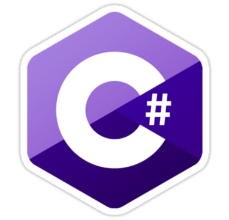 C++  Linear Search Algorithm
bool isFound = false;
for (int i = 0; i < size; i++)
{
 // If we find a match, set isFound to true and BREAK
    if (array[i] == target)
	{
           isFound = true;
		break;
	}
}
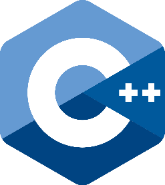 Binary Search
Works on sorted list (array) and starts in middle element of array.
 One of three things happens:
We found the target (hurrah!)
If target is < the element, repeat process on left half (subarray)
Else, repeat process on right subarray
 Usually do this using recursion
 AMAZING PERFORMANCE log2 (n) (i.e.,  O( log(n) ) algorithm.
If you’re rusty on logs…How many times can we chop this in half?
32 elements
If you’re rusty on logs…How many times can we chop this in half?
32 elements
1 chop
16 elements
16 elements
If you’re rusty on logs…How many times can we chop this in half?
32 elements
1 chop
16 elements
16 elements
1 chop
8 elements
8 elements
Total: 2 chops
If you’re rusty on logs…How many times can we chop this in half?
32 elements
1 chop
16 elements
16 elements
1 chop
8 elements
8 elements
1 chop
4 elements
4 elements
Total: 3 chops
If you’re rusty on logs…How many times can we chop this in half?
32 elements
1 chop
16 elements
16 elements
1 chop
8 elements
8 elements
1 chop
4 elements
4 elements
1 chop
2 elements
2 elements
Total: 4 chops
If you’re rusty on logs…How many times can we chop this in half?
32 elements
1 chop
16 elements
16 elements
1 chop
8 elements
8 elements
1 chop
4 elements
4 elements
1 chop
2 elements
2 elements
1 chop
1 element
1 element
Total: 5 chops
Why 5 Chops?
log2 (32) = 5
 The “2” is because we chop it in half
 If we chop it in thirds, we have log3
 Searching 4 billion sorted numbers:
log2(4 billion) = ~32
We can search 4 billion records in 32 steps!
Look at everything we don’t search!
Binary Search Algorithm
CREATE low = 0, mid = 0
    CREATE high = length of searchArray - 1
    CREATE found = false
    WHILE (high >= low)
      mid = (low + high) / 2
      IF (find < searchArray[mid]) THEN
        high = mid - 1
      ELSE IF (find == searchArray[mid]) THEN
        found = true and stop looking
      ELSE 
  	   low = mid + 1
    END WHILE
    PRINT (find + " is " + found)
Ps
Java  Binary  Search Algorithm
int low = 0, mid = 0;
    int high = searchArray.length-1;
    boolean found = false;
    while (high >= low)
    {
      mid = (low + high) / 2;
      if (find < searchArray[mid]) {
        high = mid - 1;
      }
      else if (find == searchArray[mid]) {
        found = true; break;
      }
      else low = mid + 1;
    }
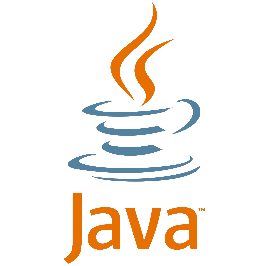 C#  Binary  Search Algorithm
int low = 0, mid = 0;
    int high = searchArray.Length-1;
    bool found = false;
    while (high >= low)
    {
      mid = (low + high) / 2;
      if (find < searchArray[mid]) {
        high = mid - 1;
      }
      else if (find == searchArray[mid]) {
        found = true; break;
      }
      else low = mid + 1;
    }
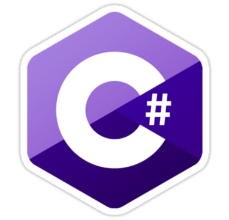 C++  Binary  Search Algorithm
int low = 0, mid = 0;
    int high = arraySize;
    bool found = false;
    while (high >= low)
    {
      mid = (low + high) / 2;
      if (find < searchArray[mid]) {
        high = mid - 1;
      }
      else if (find == searchArray[mid]) {
        found = true; break;
      }
      else low = mid + 1;
    }
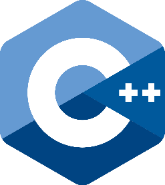 Sorting
Sorting is the process of re-arranging elements to be in a specific order
 We typically sort in non-decreasing or non-increasing order (why do we not say increasing or decreasing order?)
 Many sorting algorithms with varying complexity and performance
 Here, we’ll study simple algorithms with horrible performance!
Bubble Sort
Bubble sort repeatedly pair-wise examine elements and swap them if needed
 This process “bubbles” elements to their correct positions in the list, thus called “Bubble” sort
 These sorts are slow due the high number of comparisons and swaps it makes to sort the list.
 Referred to as simple sort algorithms
Bubble Sort
https://www.youtube.com/watch?v=Cq7SMsQBEUw
(Bubble Sort)
First pass of Bubble Sort(six comparisons)
[8, 9, 3, 1, 4, 2, 7]
[8, 9, 3, 1, 4, 2, 7]
[8, 3, 9, 1, 4, 2, 7]
[8, 3, 1, 9, 4, 2, 7]
[8, 3, 1, 4, 9, 2, 7]
[8, 3, 1, 4, 2, 9, 7]
[8, 3, 1, 4, 2, 7, 9]
// 9 is now in the correct spot, so we don’t consider it anymore
// Note: this is the result of the inner loop of BubbleSort
Second pass of Bubble Sort(five comparisons)
[8, 3, 1, 4, 2, 7, 9]
[3, 8, 1, 4, 2, 7, 9]
[3, 1, 8, 4, 2, 7, 9]
[3, 1, 4, 8, 2, 7, 9]
[3, 1, 4, 2, 8, 7, 9]
[3, 1, 4, 2, 7, 8, 9]

// 8 is now in the correct spot, so we don’t consider it anymore
// 7 is also in the correct place, but we don’t know it yet!
Third pass of Bubble Sort(four comparisons)
[3, 1, 4, 2, 7, 8, 9]
[1, 3, 4, 2, 7, 8, 9]
[1, 3, 4, 2, 7, 8, 9]
[1, 3, 2, 4, 7, 8, 9]
[1, 3, 2, 4, 7, 8, 9]


// 7 is now in the correct spot, so we don’t consider it anymore
// 1 is also in the correct place, but we don’t know it yet!
Fourth pass of Bubble Sort(three comparisons)
[1, 3, 2, 4, 7, 8, 9]
[1, 3, 2, 4, 7, 8, 9]
[1, 2, 3, 4, 7, 8, 9]
[1, 2, 3, 4, 7, 8, 9]


// 4 is now in the correct spot, so we don’t consider it anymore
// The array is actually sorted, but we don’t know it yet!
// We still have to finish this out
Fifth pass of Bubble Sort(two comparisons)
[1, 2, 3, 4, 7, 8, 9]
[1, 2, 3, 4, 7, 8, 9]
[1, 2, 3, 4, 7, 8, 9]



// 4 is now in the correct spot, so we don’t consider it anymore
// The array is actually sorted, but we don’t know it yet!
// We still have to finish this out
Last pass of Bubble Sort(one comparison)
[1, 2, 3, 4, 7, 8, 9]
[1, 2, 3, 4, 7, 8, 9]

// Last comparison
// Total comparisons: 6+5+4+3+2+1
BubbleSort Code
for (int i = 0; i < n-1; i++)
{
      	for (int j = 0; j < n-i-1; j++)
	{
        		if (arr[j] > arr[j+1])
		{// swap temp and arr[i]
         			int temp = arr[j];
          			arr[j] = arr[j+1];
          			arr[j+1] = temp;
       		}
    	}
  }
Selection Sort
Selection sort works as follows:
 Find the smallest value in the list and move to it to the first position in the list. This results in the first element being sorted
 Consider the unsorted part of the list and apply the same process in step 1
 Repeat step 2 on each un-sorted sub-list until the entire list is sorted

https://www.youtube.com/watch?v=92BfuxHn2XE
Selection Sort Working
Original list:   11  9  17  5  12
Find the smallest in the list and swap it with the first element 
		5   9   17   11   12 
Find the next smallest in the unsorted sub-list and swap with second element. It is already in the correct place 
		5   9   17   11   12
Find the next smallest in the unsorted sub-list and swap it with the third element.
		5   9   11   17   12
Repeat
		5   9   11   12  17
Notice that when the unsorted sub-list is of length 1, we are done
Selection Sort Algorithm
FOR each I from 0 to n
    minPos = I
    FOR each J from I + 1 to n
        IF (B[j] < B[minPos])
           minPos = J
        ENDIF
    ENDFOR
    IF (I != minPos)
        temp = B[minPos]
        B[minPos] = B[I]
        B[I] = temp
    ENDIF
ENDFOR
Ps
Insertion Sort
Consider what you would do to sort a set of cards.  
This approach is an insertion sort - taking a new item and place it correctly relative to the other items in the "finished" portion (left hand and right hand)
You continually maintain two sets – unsorted set and a sorted set. 
For each card in the unsorted set, take it out of that set and place it correctly relative to the sorted set. 
https://www.youtube.com/watch?v=8oJS1BMKE64
Insertion Sort Working
List A= { 8, 4, 2, 1}     //assume indexing start from 0
 the key = 4, index = 1 and position =1
 4 < 8 and position > 0 so the while loop shifts 8 into the 4’s position.  A= 8,8,2,1 then position-- so now position =0. The while loop stops.
key (4) gets assigned to A[position] so A = {4, 8, 2, 1}
Now index goes to 2, key =2 and position =2
 2 < 8 and position > 0 so the while loops shifts 8 into the 2’s position.  A = 4, 8, 8, 1 then position-- so now position =1. The while loop continues.
 2< 4 so the while loops shifts 4 into the first 8’s position. A = 4, 4, 8, 1, position -- so now position=0, the while loop ends
key (2) gets assigned to A[position] so A = {2, 4, 8, 1}
Then one more pass with 1, shifting 8, 4, 2 right 1 space each so then A = {1, 2, 4, 8}
Insertion Sort Algorithm
FOR each index from 1 to n
         key =  A[index]
         position = index
	//  Shift larger values to the right
	WHILE  (position > 0 AND key < A[position-1]) 
	         A[position] = A[position - 1]
	         position = position - 1
	ENDWHILE	
	A [position] = key
ENDFOR
Ps
Java Insertion Sort Algorithm
for (int index=1; index < list.length; index++)
   {
      int key = list [index];
      int position = index;
      //  Shift larger values to the right
      while (position > 0 && key < list[position-1]) 
      {
         list [position] = list [position - 1];
         position--;
      }
      list [position] = key;
   }
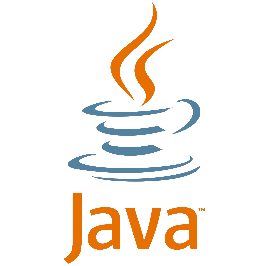 C# Insertion Sort Algorithm
for (int index = 1; index < list.Length; index++)
   {
      int key = list [index];
      int position = index;
      //  Shift larger values to the right
      while (position > 0 && key < list[position-1]) 
      {
         list [position] = list [position - 1];
         position--;
      }
      list [position] = key;
   }
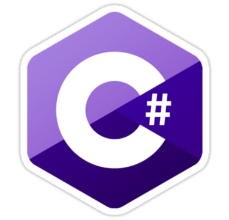 C++ Insertion Sort Algorithm
for (int index=1; index < size; index++)
   {
      int key = list [index];
      int position = index;
      //  Shift larger values to the right
      while (position > 0 && key < list[position-1]) 
      {
         list [position] = list [position - 1];
         position--;
      }
      list [position] = key;
   }
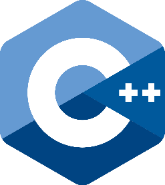 Bubble Sort, Selection Sort & Insertion Sort
These algorithms are slow when run on large data sets because of the large number of swaps that are done during the processing. 
 All of these algorithms are considered to be to the order of n squared (i.e., O(n2)). 
 O(n2) means that the runtime grows by the square of the size of the array.  
n == 2 means runtime of “4 time units”
n == 3 means runtime of “9 time units”
What about n == 1,000,000,000 - like a billion records from AT&T?
Sorting in a Java Program
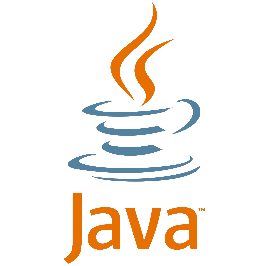 The Arrays and ArrayList classes contains sort methods. 
To use them, the data type you are sorting must be able to be naturally ordered or you must specify a comparator
The Arrays class belongs to java.util.Arrays.   
int [] list1 = new int[10]; 
ArrayList <Person> errorList= new ArrayList<Person>();
Arrays.sort(list1);  
errorList.sort(null);
Sorting in a C# Program
The Array and List classes contains sort methods. 
To use them, the data type you are sorting must implement the IComparable interface.
List<string> myList= new List<string>();
. . .
myList.Sort();    
To sort an array of integers
   int [] nums= new int [50];
   …
  Array.Sort(nums);
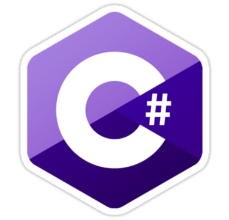 Sorting in a C++ Program
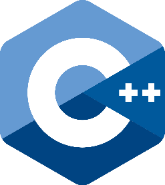 Vectors can be sorted using the built-in sort function in the algorithm library

    #include <vector>
    #include <algorithm>    ...    vector<int> v { 12, 89, 23, 43, -2, 23, 3 };    sort(v.begin(), v.end());
To sort in non-decreasing order, add the greater<> parameter
We’ll discuss parameters in the next module
    sort(v.begin(), v.end(), greater<int>());
Summary
Search is the process of looking for a value in a list of values
 Searching can be done either in linear or binary fashion
 Linear approach is slow and takes to the order of O(n)
 Binary search is much faster and take to the order of O(log(n))
 Bubble, Selection, and Insertion sort algorithms are relatively slow compared to other advanced sort method.
 They perform to the order of O(n2). Meaning that it takes about n2 swaps to sort a list of size n. The larger n, the slower it gets.